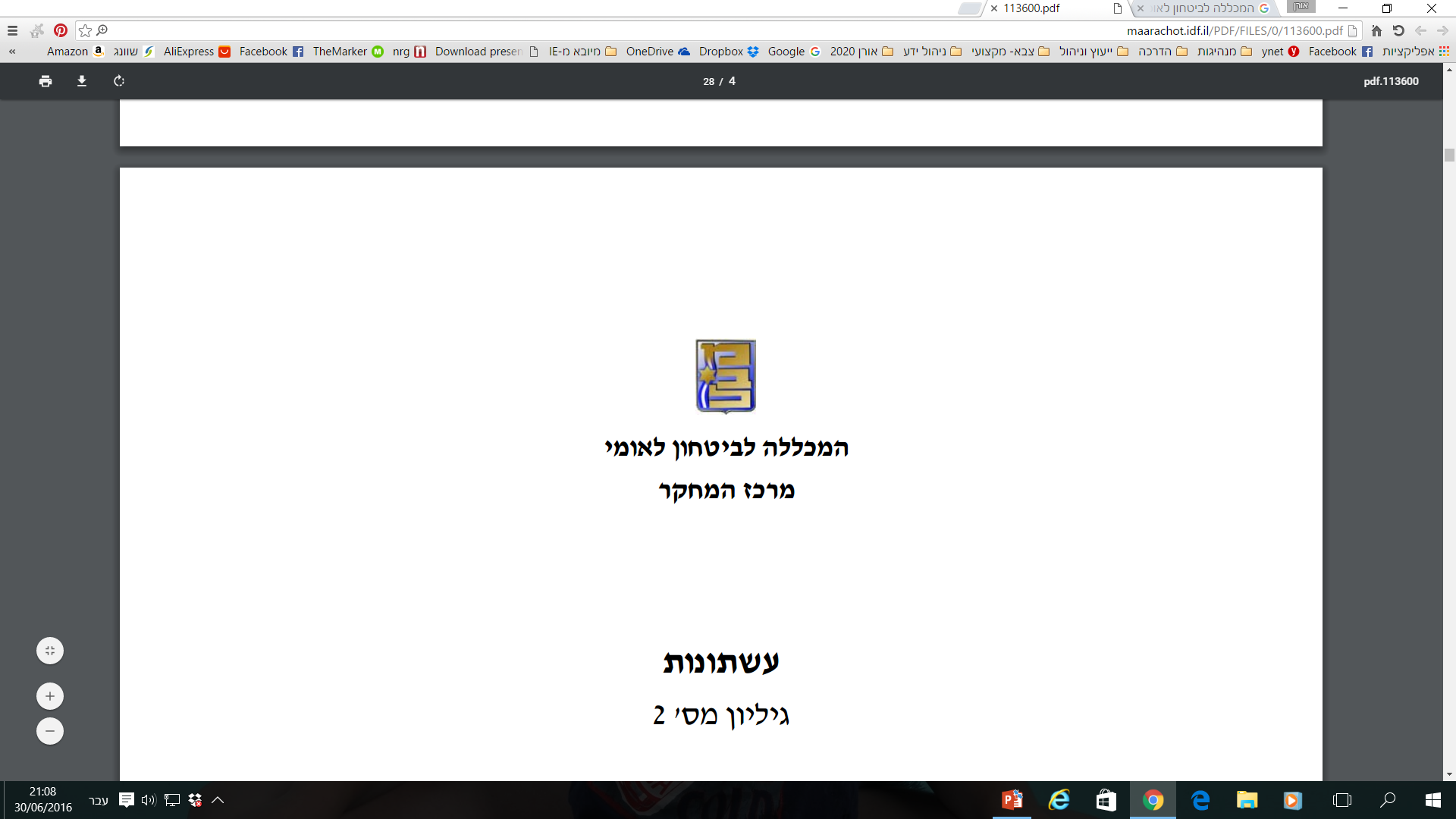 הכנת סגל מב"ל
היערכות למחזור מ"ו
2018-2019
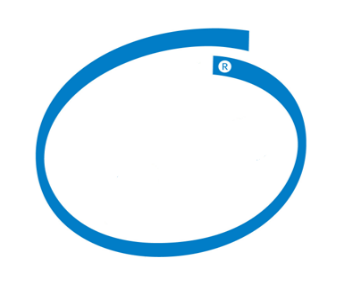 Malop
inside
גרסה 2.0
מטרות הכנת הסגל
תחקיר וסיכום מחזור מ"ה וייצוב תוכנית הלימודים למחזור מ"ו (מיקוד בעונת התשתית וליבה)
גיבוש הסגל כצוות עבודה מגובש ומחויב
מוכנות לפתיחת שנת הלימודים במב"ל
העמקה מקצועית ושיפור מיומנויות הסגל 
למידה, העמקה ומוכנות אישית של הסגל
2
לוחות זמנים לתכנון
הכנת סגל (פרק ראשון)- 15-19.7 (שבוע)
הכנות אישיות ופיתוח צירי הלימוד – 22.7-2.8 (שבועיים)
הכנת סגל (פרק שני)- 5-9.8 (שבוע)
יום היכרות ואוריינטציה מחזור מ"ו- 9.8
הכנות אישיות ופיתוח צירי הלימוד 12-23.8 (שבועיים)
הכנת סגל (פרק שלישי)- 26.8-30.8 (שבוע)
פתיחת מחזור מ"ו- 3.9
3
מעצבים מרכזיים
מחזור ראשון מלא בהובלת מפקד מב"ל
קיום תהליך אישור מקדים- מהצגת תוכנית ראשונית ועד תיק יסוד מאושר
חילוף מרבית אנשי הסגל וכלל המדריכים (חיים, אלי, יהלומי, שמוליק, עודד)- שימור הידע ורציפות תפקודית
מחזור ראשון במסגרת מכרז אקדמיה אחוד (משופר)- מרכזיות הראש האקדמי, מסלול מחקר ועוד
חילופי מרצי ליבה- פרופ' גבי בן-דור, מר דוד ברודט, ד"ר אייל לוין, ערן לרמן
מוכנות לקיט מטלות מלא למשתתף עם תחילת המחזור 
הישענות על מסמכי  מדיניות- 'רוח המכללות'- כיוונים לשנה"ל 2019
4
הגיונות מבנה הכנ"ס מ"ו
תחקיר מחזור מ"ה (סגל ותיק, בחלקו יוצא)  הכנת סגל ומוכנות מחזור מ"ו (סגל ממשיך)
מה שתחוקר במהלך השנה לא יתוחקר שוב בהכנת הסגל
מיקוד המוכנות לעונות התשתית והליבה (מהקרוב לרחוק)
זמן לעבודה עצמית למדריך ומוכנות להצגת תחום התוכן בהובלתו (במקביל אישורי תוכניות בפורום מצומצם)
ערנות וגמישות למול לו"ז אלוף ומיצוי נוכחותו במפגשי הסגל
5
מקורות התחקיר- מחזור מ"ה במב"ל
6
מוקדי תחקיר - מחזור מ"ה
מובל צוותים ואיש סגל
7
מבנה הכנת סגל- תמונת על
8
שבוע 1 (15-19.7)
9
תכנים שלא בוצעו/נוספו לאור שבוע 1
תכנים שיש להוסיף-
פגישה עם סגל האוניברסיטה (שולחן עגול)- מתן
מטלות והערכה המשתתפים וניהול עומסים- יוני, מתן ואורן
ליווי אוריינות במב"ל- יוסי ואורנה
תרגיל בתיווך רציונל הקורס- אורן
קוד התנהלות- מדריך, משתתף
אישורי תוכניות- ציר אסטרטגיה, מדיניות חוץ, חברה וכלכלה
תכנים שלא בוצעו-
Top 10 ודירקטיבה למ"ו- מפקד המב"ל
סיכום תחומי הובלת סגל- יוני
תפיסת מרכז למידה לבכירים- ענת חן
תחקור אשכול מובילות- אורן
ניהול הידע במב"ל- אלון חן
סיכום אישי של עידו ומתן (חניכים בינ"ל)
10
תובנות עד כה מהכנת הסגל
הכל יותר איטי (דורש זמן רב יותר לתכנון)- 
למידה רבה של המדריכים החדשים
תהליך 'עיבוד' ארוך של ממצאי מחזור קודם (שלבי האבל)
* כל הצגה היא מבחינת: (א) פיתוח וקידום המב"ל (תחקור ולמידה) ב- (ב) משולב עם למידת הגיונות המב"ל; (ג) התמקמות האנשים
המטה ותיק יותר מהמדריכים- דומיננטיות והשפעה
צורך במערכת תומכת לתחילת השנה- הובלת צוות וחניכים בכירים, בירור תכנים מקצועיים בנושאי בטל"ם ואסטרטגיה (סגל לומד במקביל למשתתפים), הובלת מופעים הדרכתיים מורכבים, תיווך הגיונות המב"ל
על הסיכומים להיות עם מעגל היזון חוזר לתוך הכנת הסגל- תאריכי יעד, נגזרות בגרף, הכשרות נלוות וכדומה (אחרת לא נממשם)
לדירקטיבת מפקד המב"ל (TOP 10) בדגש על תפקיד המשתתף משמעויות שיש לנתח במהלך הכנת הסגל!
תפקיד המדריך והחלטות על העלאת מינון הצוות (ובנוסף) קבוצות קטנות-  משמעויות שיש לנתח!
לסגל אקדמי חדש משמעויות רבות שיש לנתח!! (מינון הרצאות למול עיבודים, מטלות, קריאה ועוד)
היקף התוכן מול תהליך הלמידה והחקירה של המשתתף- דילמה!
11
שבוע 2 (5-9.8)
שיטות הוראה בסביבה אקדמית(בליווי פרופ' דן גיבתון)
13
פורמט סיכום אישי- מדריך
הובלת הצוות? (מבנה ותמהיל הצוות, תפקיד המדריך, טכניקות הלימוד)
מה תוכנן במחזור מ"ה בתחומי התוכן באחריותך? מה בוצע? ומה לא? מאין נבע הפער?


מיקוד בתכני עונה מתקדמת שלא תוחקרו עד כה!
אינטגרציית הציר שבאחריותו עם שאר צירי הבטל"ם ועם לימודי האסטרטגיה?
התייחסות כללית:
דמות בוגר מב"ל בראייתו?
שנת הלימודים במב"ל?
התנהלות המכללה לביטחון לאומי?
שבוע 3 (26.8-30.8)
15
פורמט הצגת רגל/תחום תוכן מרכזי
לקחים מרכזיים ממחזור אחרון- ?  הנחיות מ. המב"ל לתחום התוכן בהובלתך?
היקף הרגל-  היקף נ"ז, משכים? קשר בין תוכן אקדמי לחוץ-אקדמי
חפיפה ואינטגרציה-  אינטגרציה נדרשת/חפיפות מול תכנים אחרים?
רציונל מארגן ואופן פריסת תחום התוכן על פני השנה- ?
פורמט לקורס/תוכן בתוך ציר
לקחים מרכזיים מממחזור האחרון- ? הנחיות מפקד המב"ל בנושא?
היקף הקורס/תוכן- היקף נ"ז, משכים?
ציר אליו משויך- הנתח היחסי של הקורס/התוכן באותו אשכול, אינטגרציה/חפיפות מול תכולות אחרות
מיקום הקורס/התוכן ע"פ השנה- באיזה עונה? קורס/תוכן קדם נדרש? אופן הפריסה (סמסטריאלי- פרוס/שנתי/סמינר רציף)?
הובלת הקורס/התוכן- תפקיד סגל המב"ל?
שיטות ההוראה בקורס/התוכן- ?
מאפייני המטלות והקריאה הנדרשת- ?
ריכוז הכנות נדרשות מהסגל- פרק 1
18
יום אוריינטציה- מחזור מ"ו (9.8)
19
הכנה אישית לסגל (6.8-17.8)
20
הכשרת הסגל לתחום האסטרטגיה
מפגשים ייערכו בין השעות 08:30-14:30 ובשילוב 'מרכז דדו':
22.11
29.11
6.12
16.12
התנסות אסטרטגית מס' 1- 9-10.1.2019
21
נקודות החלטה
אישור תוכנית הכנ"ס ודגשי מפקד המב"ל
מדריכים יוצאים- שימור הידע ומיצוי תובנות
מימוש תוכנית הכנ"ס למול עיתוי הגעת סגל חדש
שילוב נוספים בהכנ"ס- ראש אקדמי (יוסי בן-ארצי), מידענית מרכז למידה לבכירים בשירות הציבורי (ד"ר ענת חן)
22
סיכום
כל מחזור ומאפייניו- עיניים על החניך!
סגל חדש- שימור החוזקות במב"ל עם שינוי וריענון
תמיכה בקורס קיץ
23
תוכן נוסף לשיבוץ להכנ"ס
מיצוי העבודה מול אוניברסיטת חיפה
מחקר במב"ל
אופן מיצוי ידע ויכולות החניכים
סדנת צבא-חברה
משוב אלוף לסגל מב"ל
דיון סגלי על תפיסת הבטל"ם הנדרשת למדינת ישראל
24
שבוע 2 (5-9.8)
25